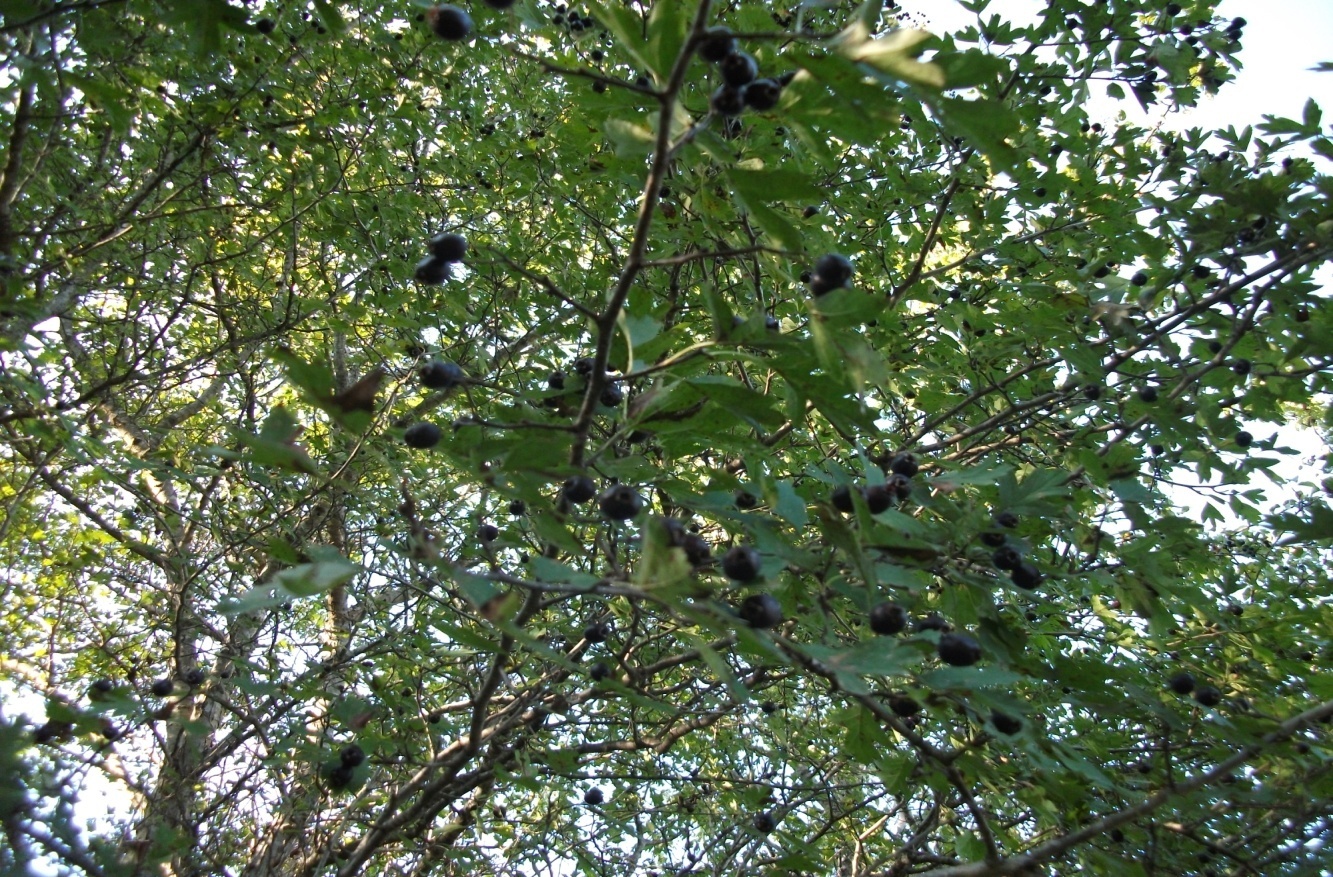 МБДОУ д/с №7
Дидактическая игра:
дерево,  цветок
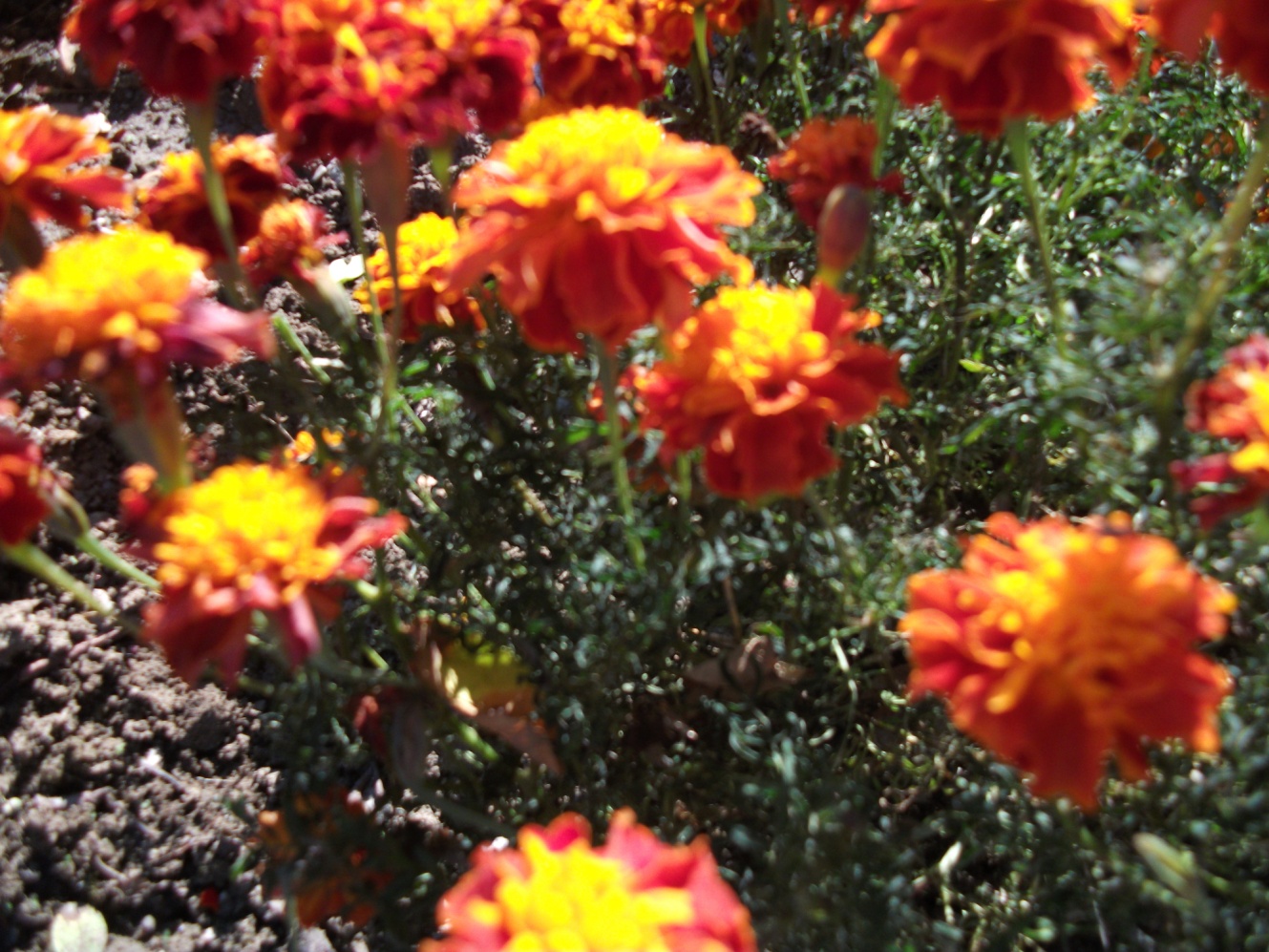 Составил:
Старший воспитатель МБДОУ д/с №7
Т.А.Горкунова
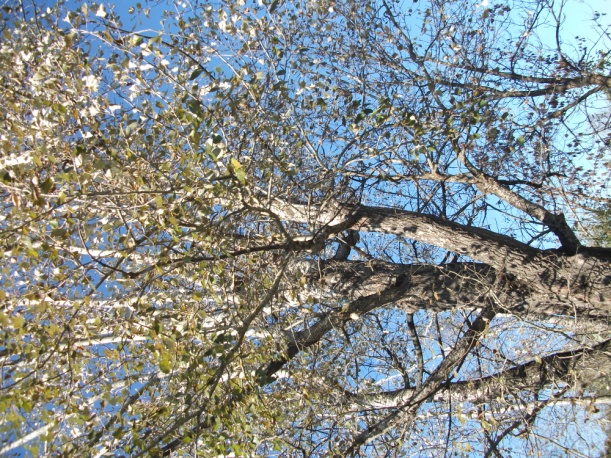 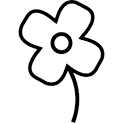 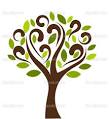 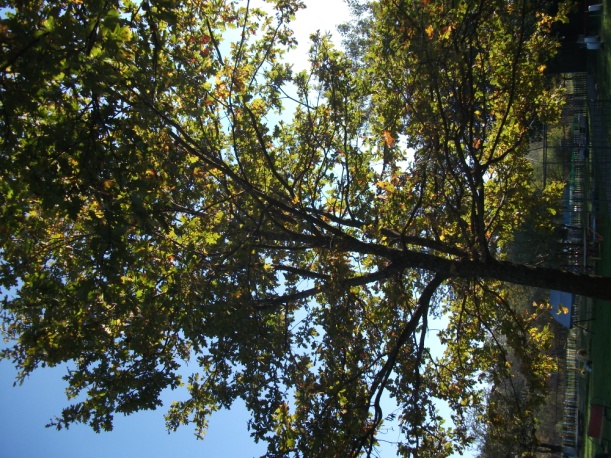 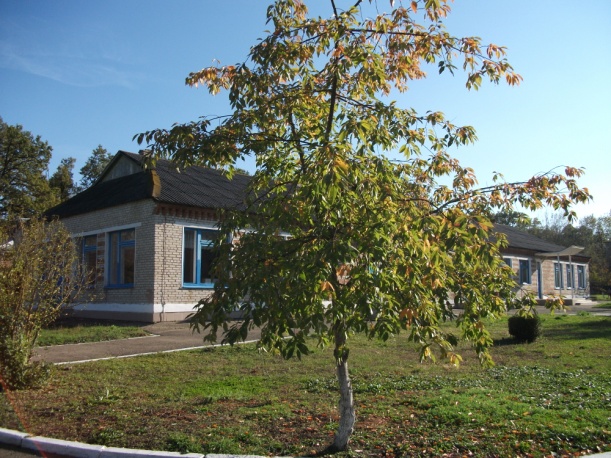 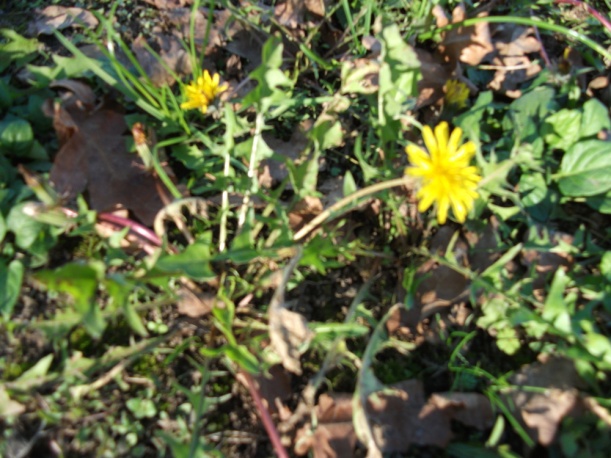 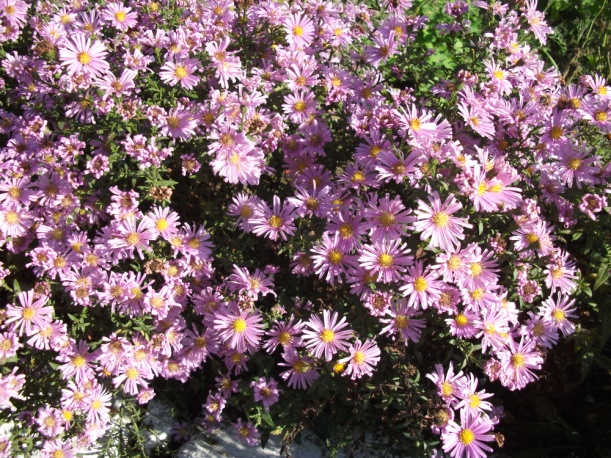 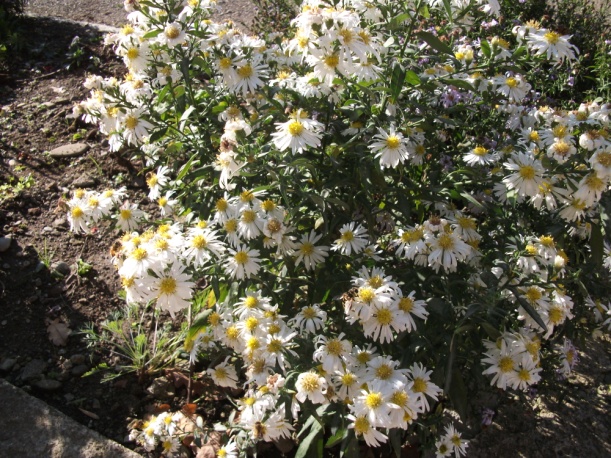 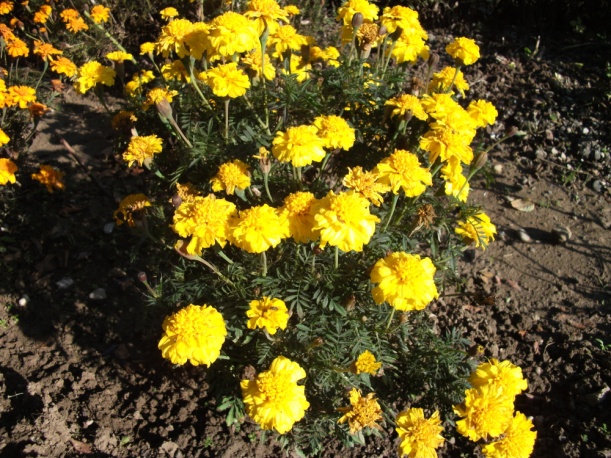